一只想飞的猪
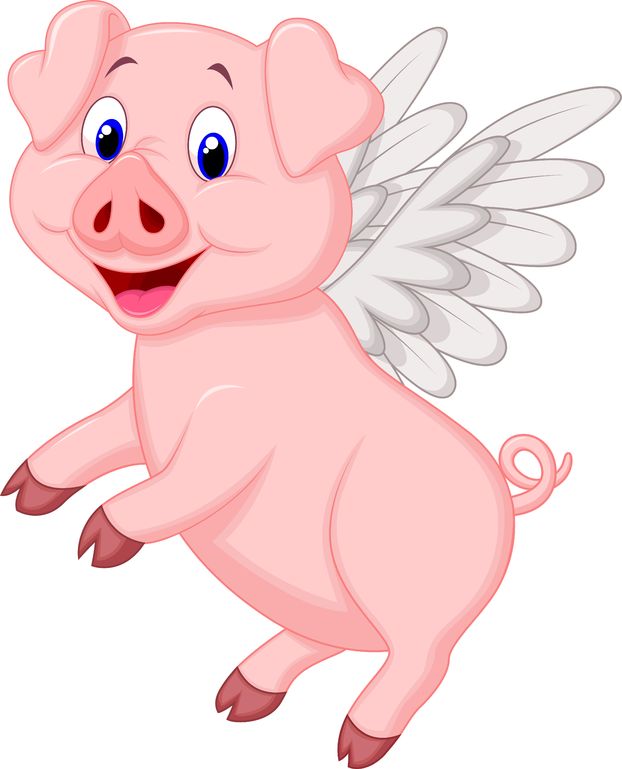 你好，我叫小猪。我是一只想飞的猪。可是，我没有翅膀。
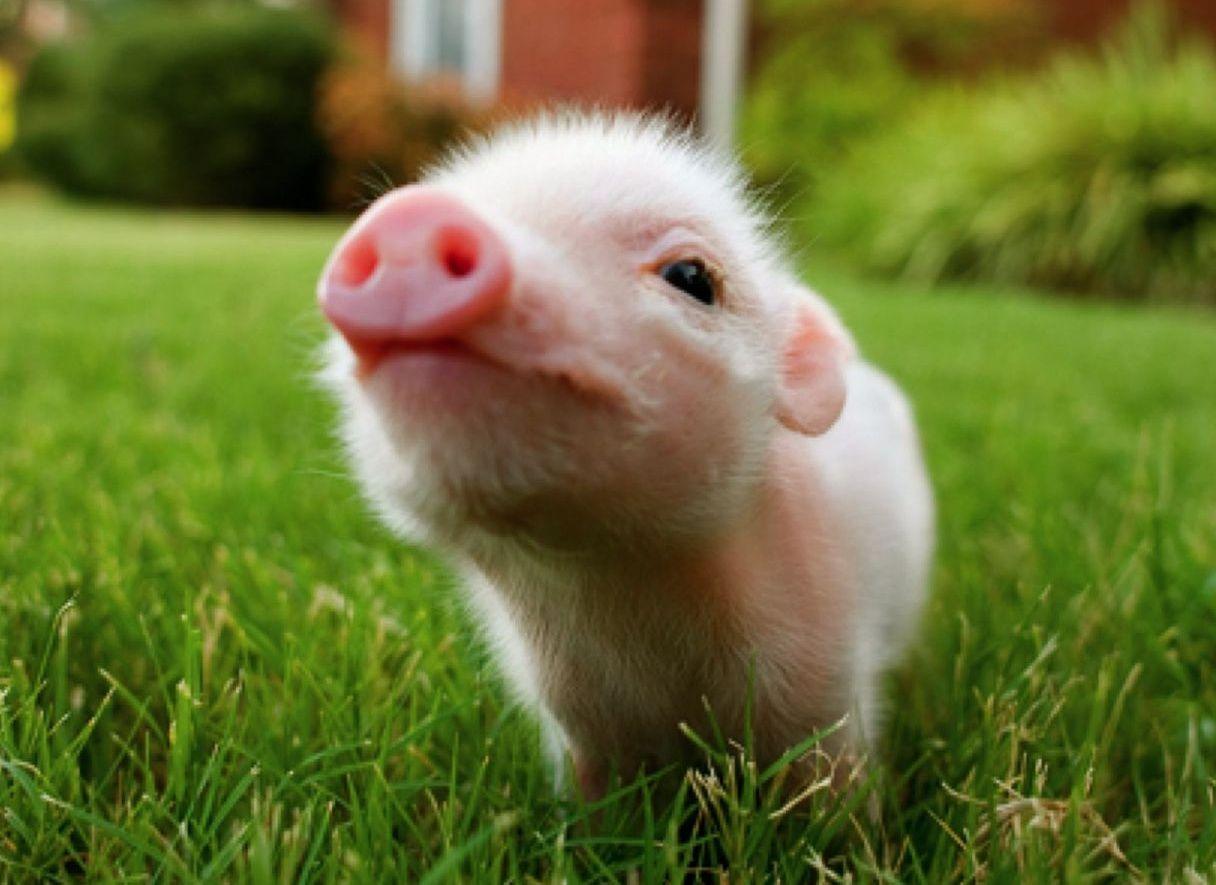 我的妈妈说：“你前年不能飞，去年不能飞，今年不能飞，明年不能飞，后年也不能飞！”
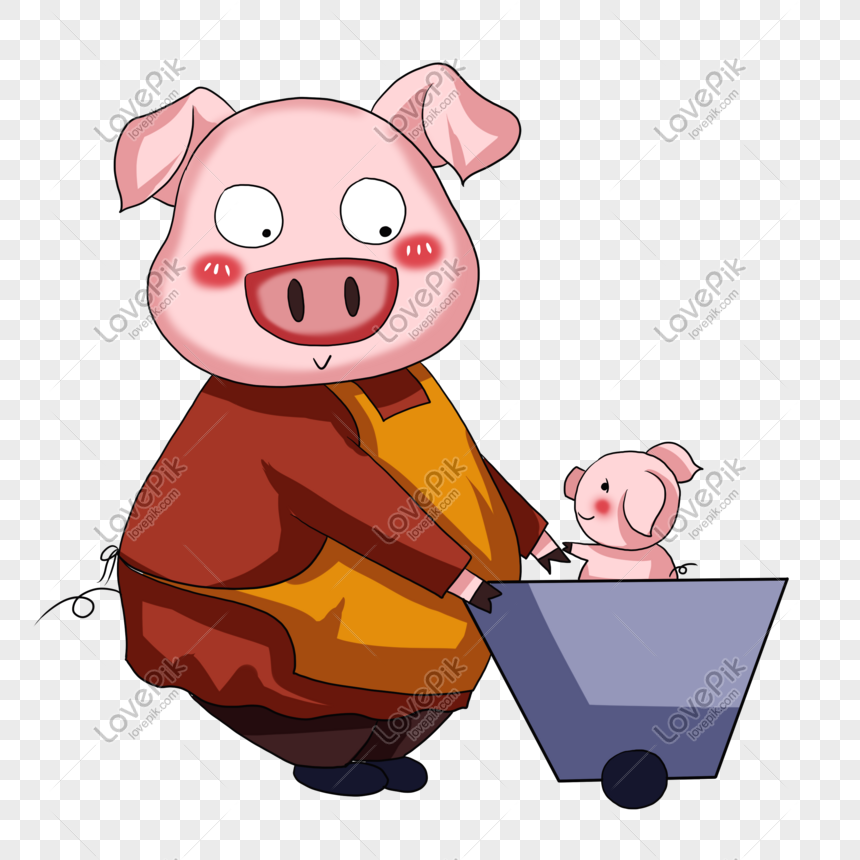 你永远不可能飞，
傻瓜！
可是，我想飞！
我的爸爸说：“你前天不能飞，昨天不能飞，今天不能飞，明天不能飞，后天也不能飞！”
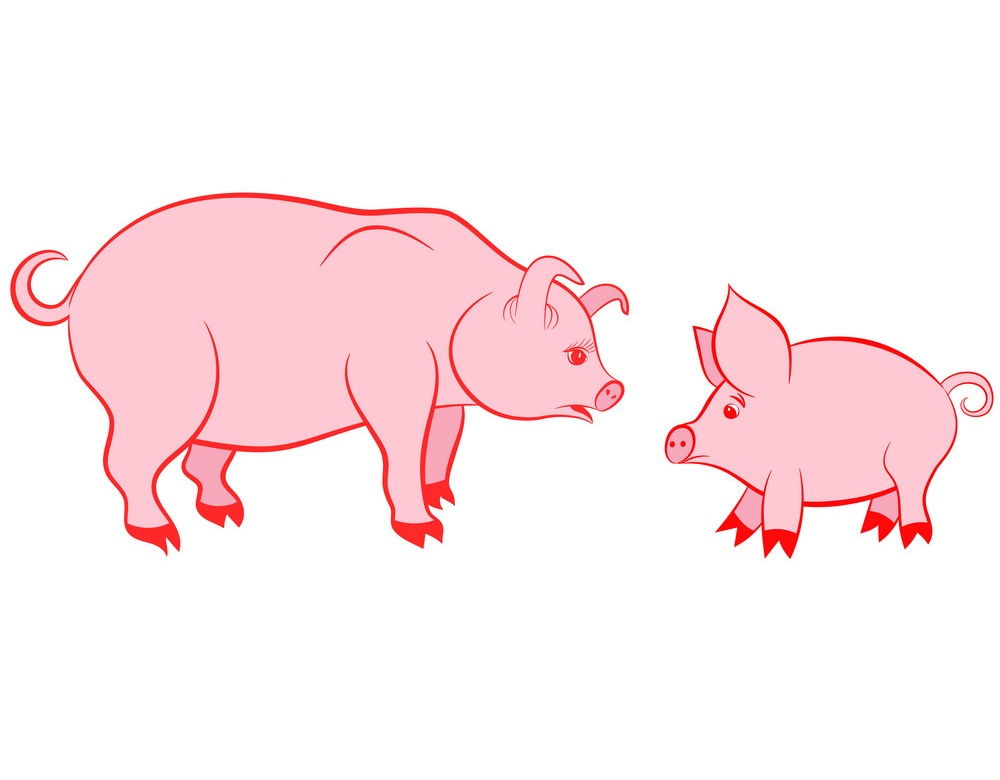 你永远不可能飞，
傻瓜！
可是，我想飞！
我的哥哥说：“你上个星期不能飞，这个星期不能飞，下个星期也不能飞！”
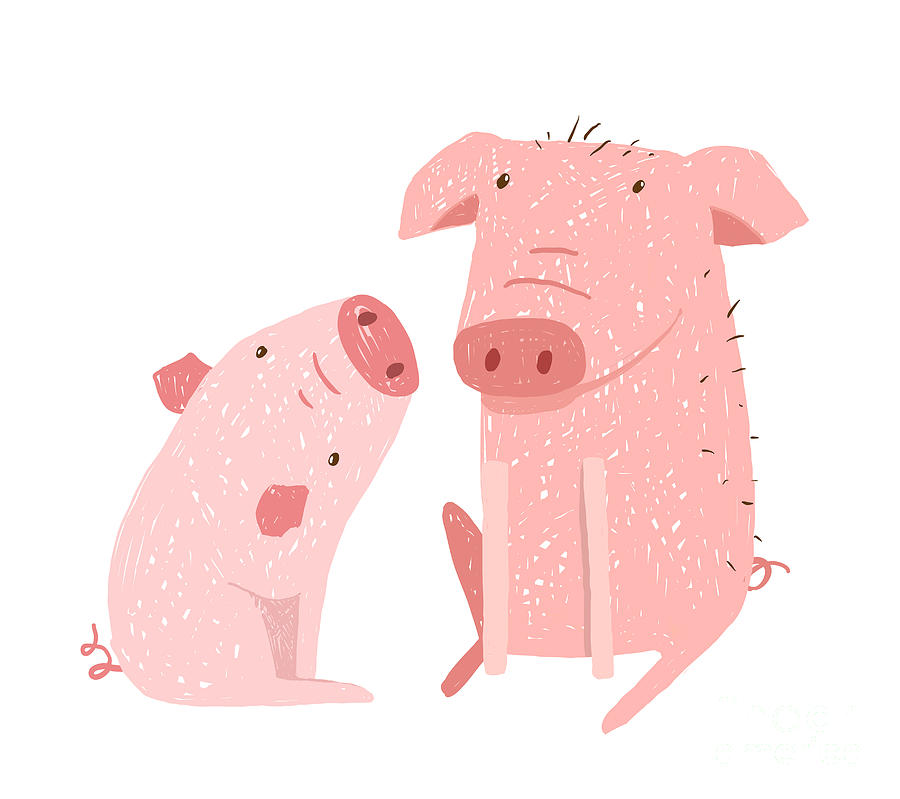 你永远不可能飞，
傻瓜！
可是，我想飞！
我的姐姐说：“你上个月不能飞，这个月不能飞，下个月也不能飞！”
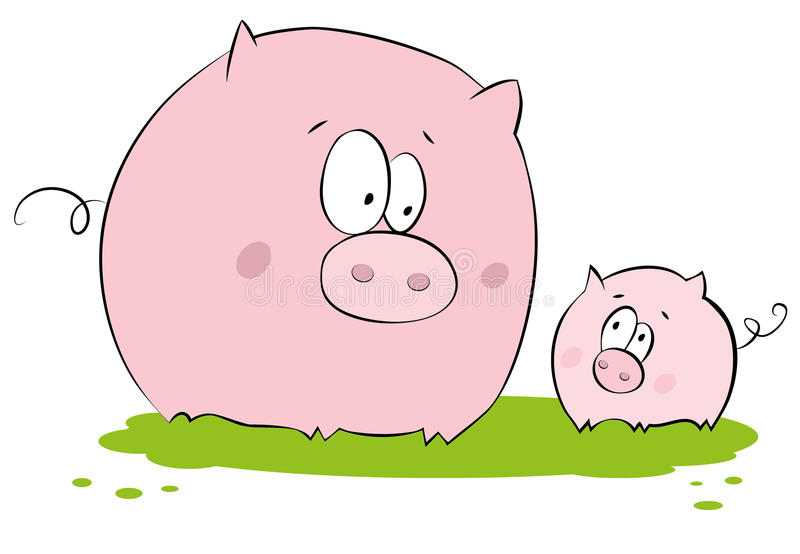 你永远不可能飞，
傻瓜！
可是，我想飞！
小猪还是想飞
一年又一年一月又一月一周又一周一天又一天
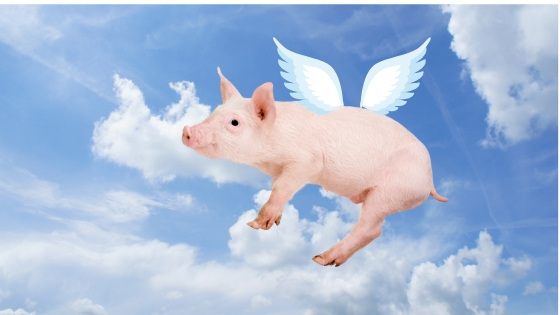 祝你做一只想飞的小猪！谁知道呢？也许真的有一天会飞得很高很高！不要放弃飞的梦想！
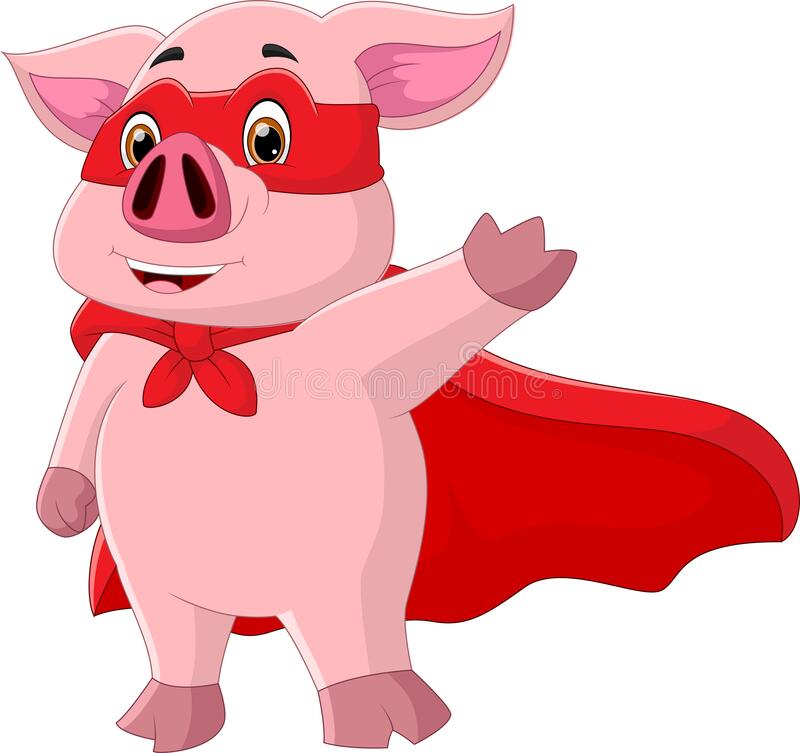 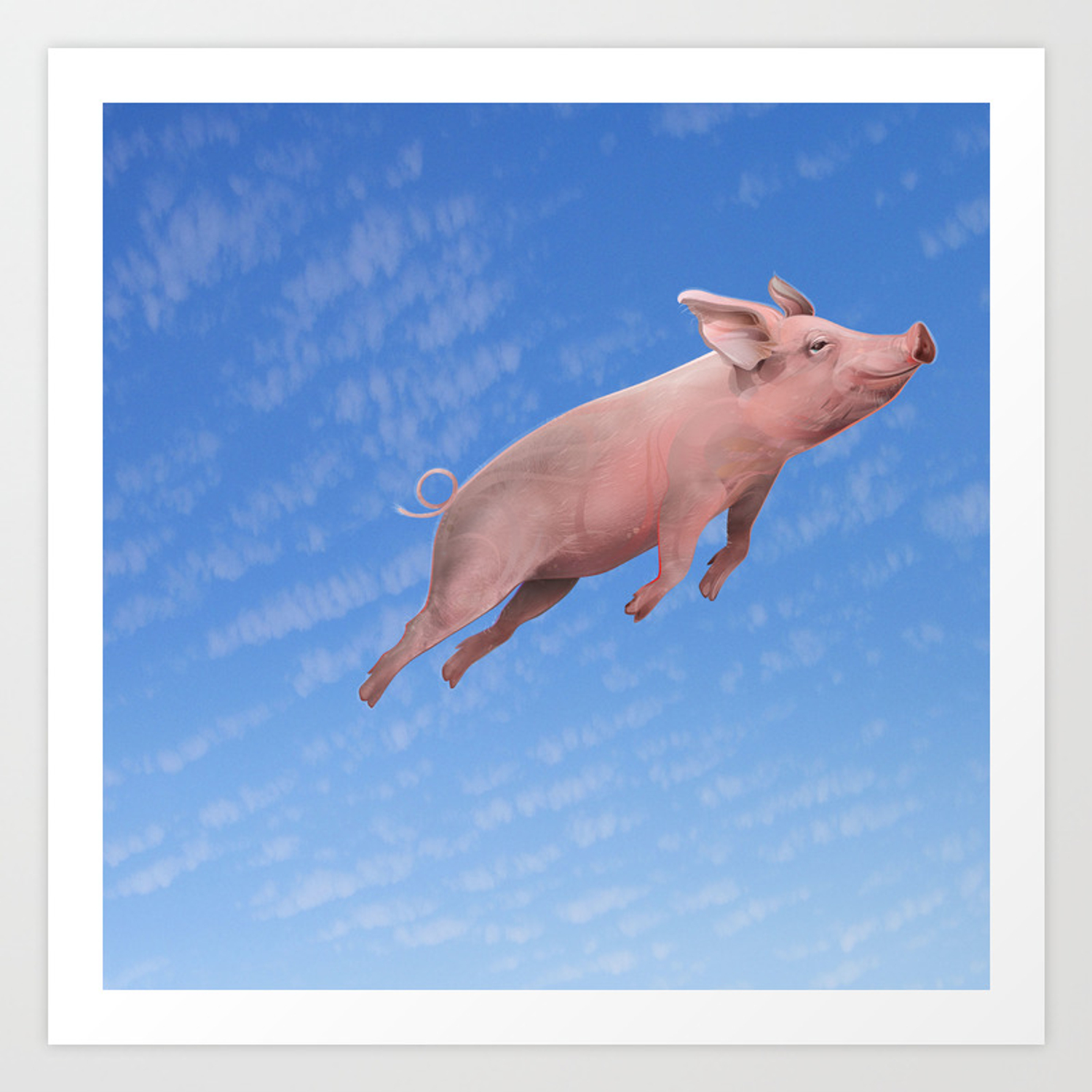